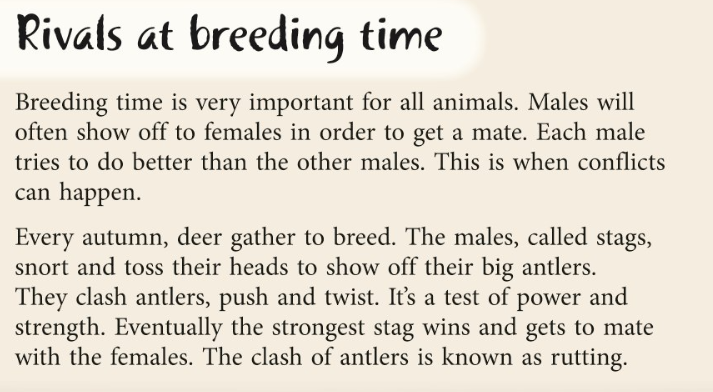 1. Deer gather to breed every summer.
2. Male deer are called stags.
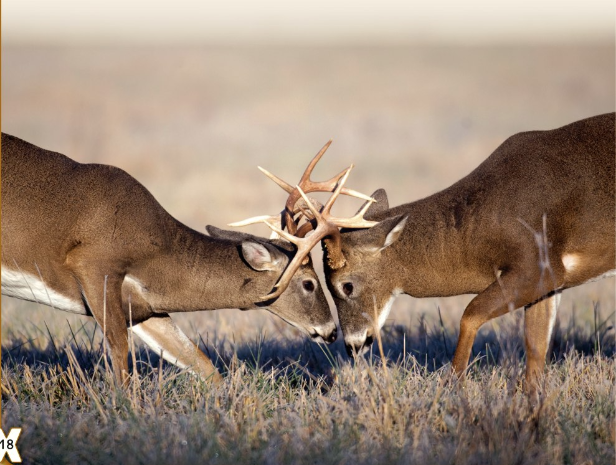 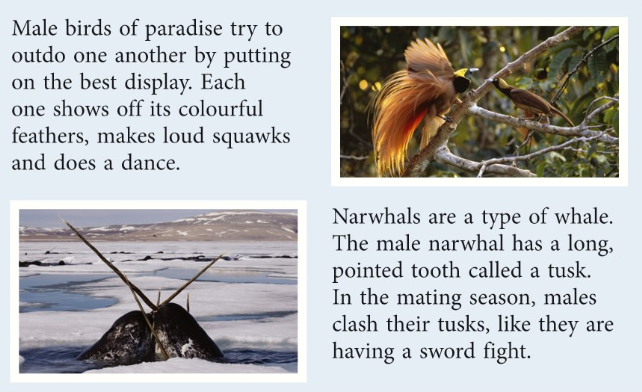 3. Female birds of paradise perform dances for the male birds.
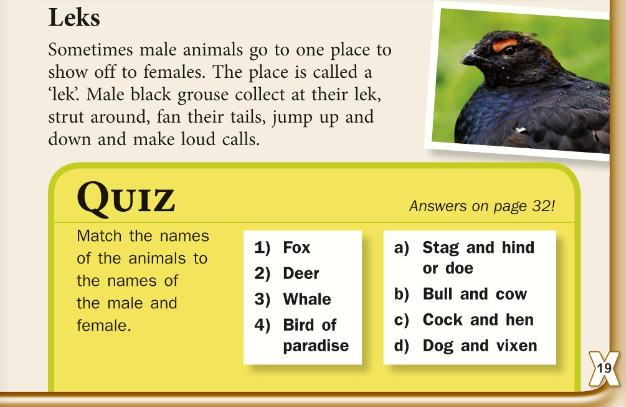 4. Narwhals are a type of seal.
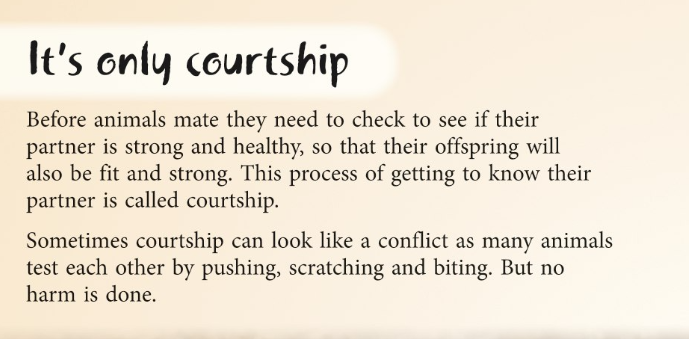 5. Often animals mate before they get to know each other.
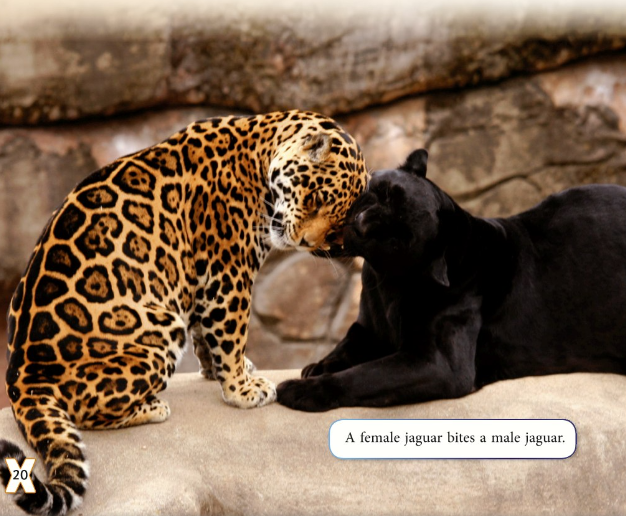 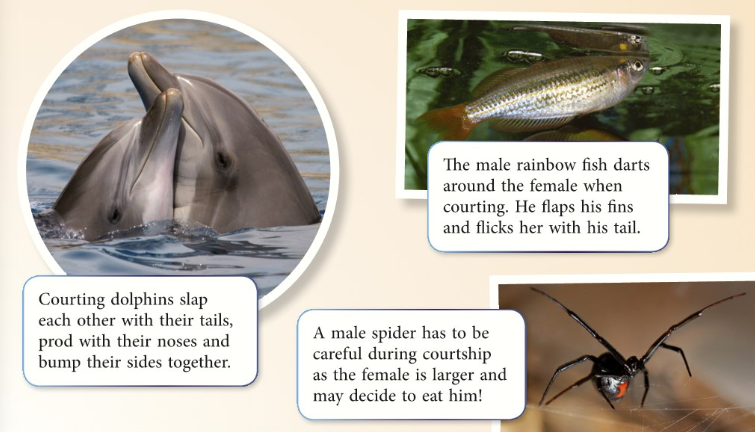 6. Sometimes female spiders are eaten by the male.
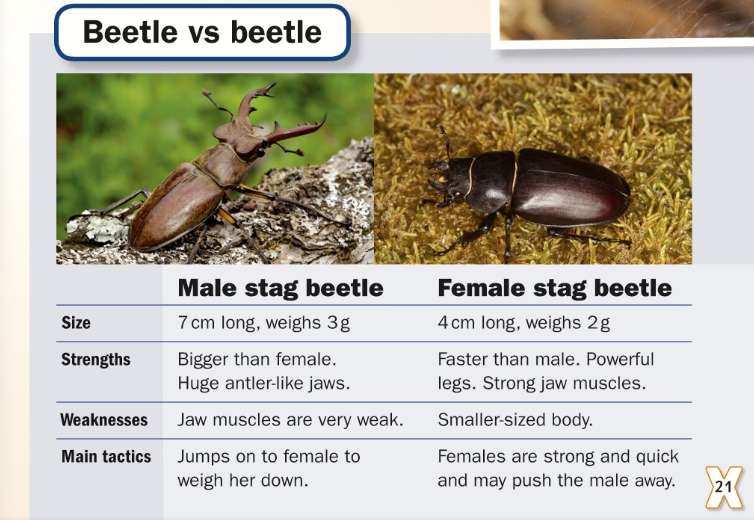 7. Female stag beetles usually weigh around 2g.
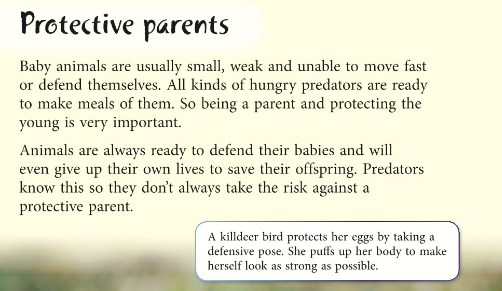 8. Animal parents are selfish and don’t care about their young.
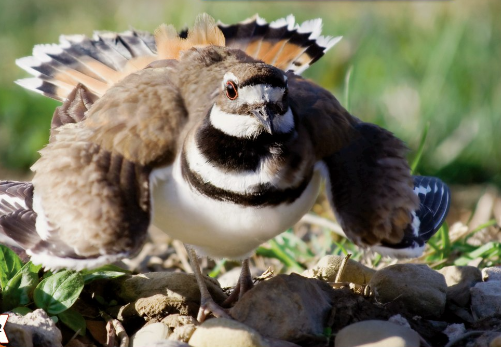 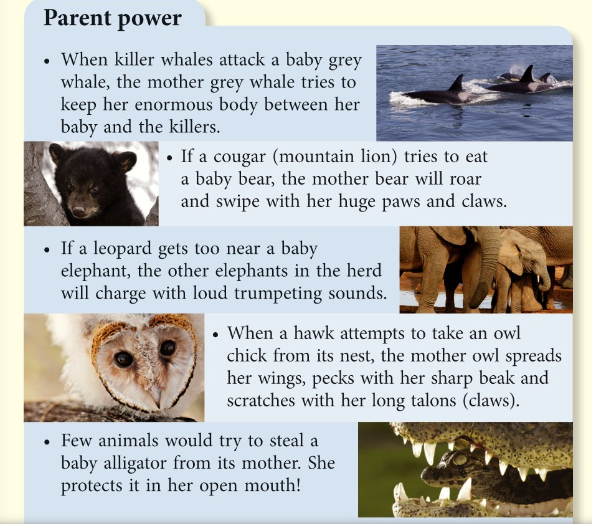 9. A group of elephants is called a herd.
10. Owls keep their chicks safe by keeping them in their mouth.
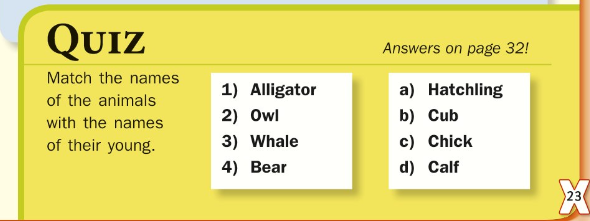